République algérienne démocratique et populaire
Ministère de l'enseignement supérieur
Université de Abdelhafid Boussouf-Mila
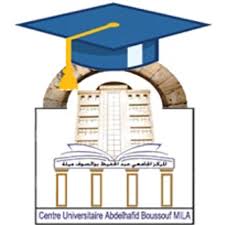 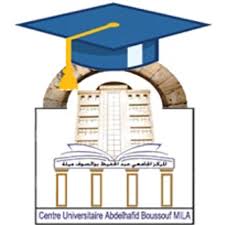 Faculté de sciences et Technologies
Département de sciences et techniques	 					Présenté par :
1er année Master-structures                                                                                                         Dr. BELGHIAT Choayb
CHAPITRE IV
Relation entre les contraintes et les déformations et lois de comportement
Année universitaire 2022-2023
Introduction
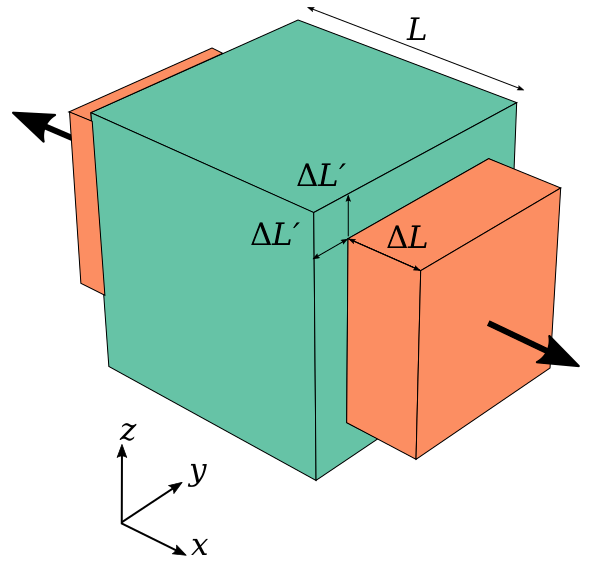 Le test précèdent peut s’écrire sous forme matricielle comme ce que suit:
Tenseur de contraintes
Tenseur de déformations
Superposition et loi de Hook dans le repère principal
L’application du principe de la superposition sur trois tests de traction réalisés simultanément peut nous conduire à la formulation suivante:
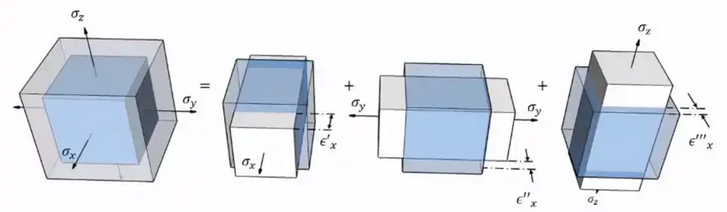 +
+
=
Ces équations qui traduisent la relation entre les contraintes et les déformations dans le repère principale sont appelés l’équation de Hook dans le repère principale.
Sachant que:
Dans un repère quelconque, on réalise six tests avec une contrainte unique a chaque direction. Les six tenseurs de contraintes et leurs résultats ( Six tenseurs de déformation) sont superposés comme montré par la suite:
Loi de Hook Généralisée
+
+
+
+
+
+
+
+
+
+
Sous forme explicite on obtient après la superposition les formules ci après qui sont appelés loi de Hook généralisée:
Loi de Hook généralisée sous forme indicielle (Cas des matériaux isotropes).
Son inverse donne:
Loi de Hook Généralisée et notation de VOIGT
Exemple 1
Remarque: en conditions isotropes, les 21 élément du tenseur d’élasticité se réduisent à 2 éléments.
La température dans la gamme ambiante (de 0° à 60°) engendre proportionnellement la dilatation de matériau dans toutes les directions. Cette dilatation est isotrope ce qui donne des déformations axiales mais sans aucune distorsion.
Influence de la température
La déformation engendrée par la température est proportionnelle a la température elle même. Le facteur de proportionnalité est appelé (Coefficient de dilatation thermique). Il est noté comme (α) et est indépendant de la temperature dans la gamme mentionnée ci-dessus.
Si   i = j
Exemple 2
La déformation d’un milieu nécessite l’application d’une force extérieur. Au niveau du point d’application de la charge le déplacement produit permet de calculer le travail de cette force. Ce qui de son tour conduit à ce qu’on appelle l'énergie de déformation.
Energie de déformation
Prenant le cas le plus simple d’une barre sous traction simple, l’énergie est donnée par:
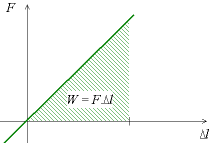 Loi de Hook
Cas cisaillement, l’énergie est donnée par:
Module de cisaillement
De manière générale, l'énergie élastique par unité de volume avec la convention de sommation d’Einstein vaut:
En faisant intervenir la loi de Hook généralisée pour un matériau isotrope, on obtient
En utilisant les composantes principales
En termes de contraintes:
Exemple 3
Mécanique des solides, Elasticité, A. ALLICHE, Maître de Conférences - Paris 6, Université pierre and marie curie la science à Paris
Références
Mecanique des milieux continus cours et applications, Dr. Deghboudj samir, Université Larbi Tébessi de Tébessa, 2016